Свердловская областьАртёмовский городской округМуниципальное бюджетное дошкольное образовательное учреждение «Детский сад с приоритетным осуществлением деятельности по физическому направлению развития детей № 30»
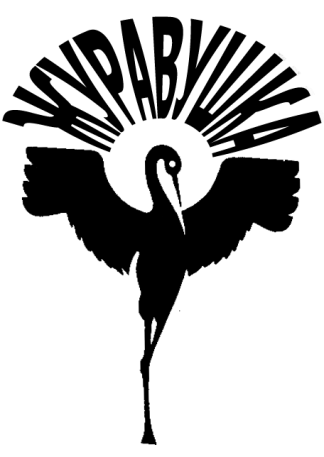 Творчество воспитанников
 средней группы №1

Наседкина Ольга Валентиновна
Воспитатель
2016 г
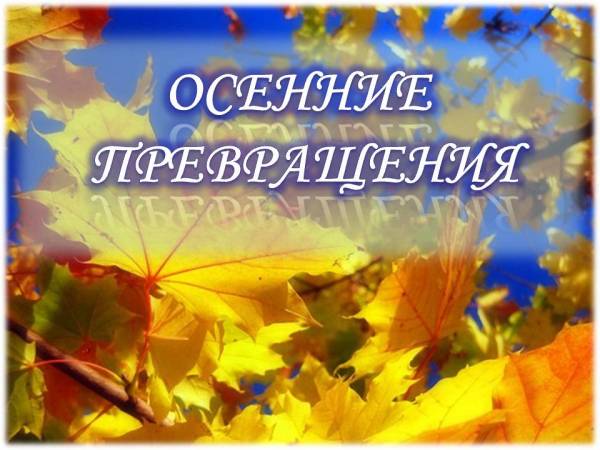 Карина Ахметова, 3 года
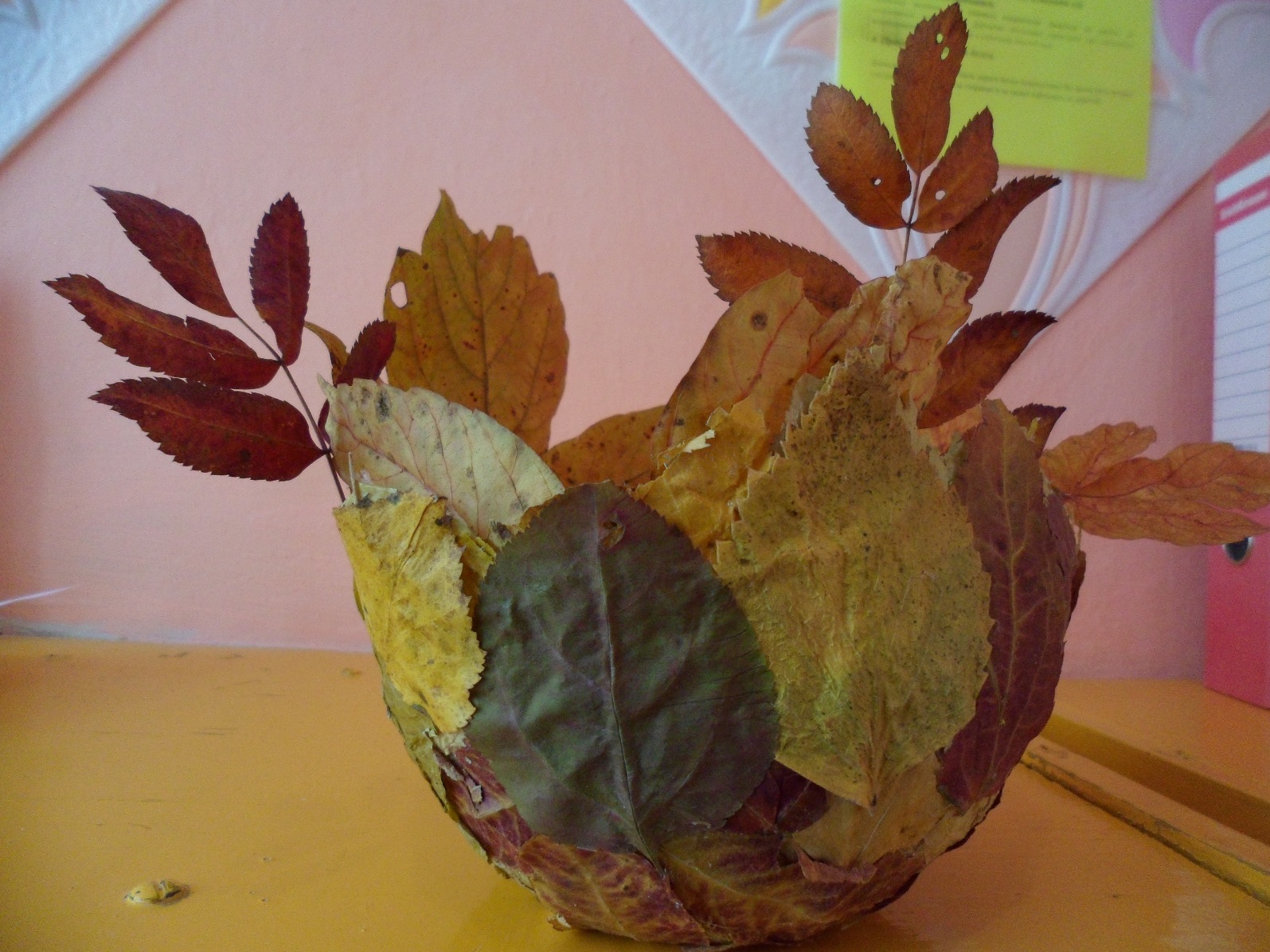 Миша Упоров, 4 года
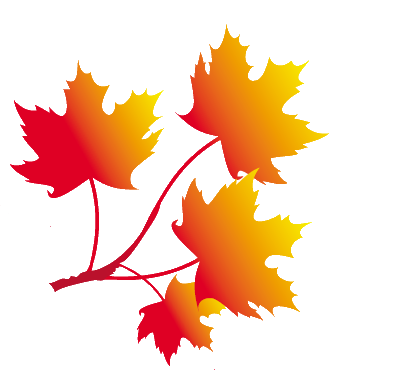 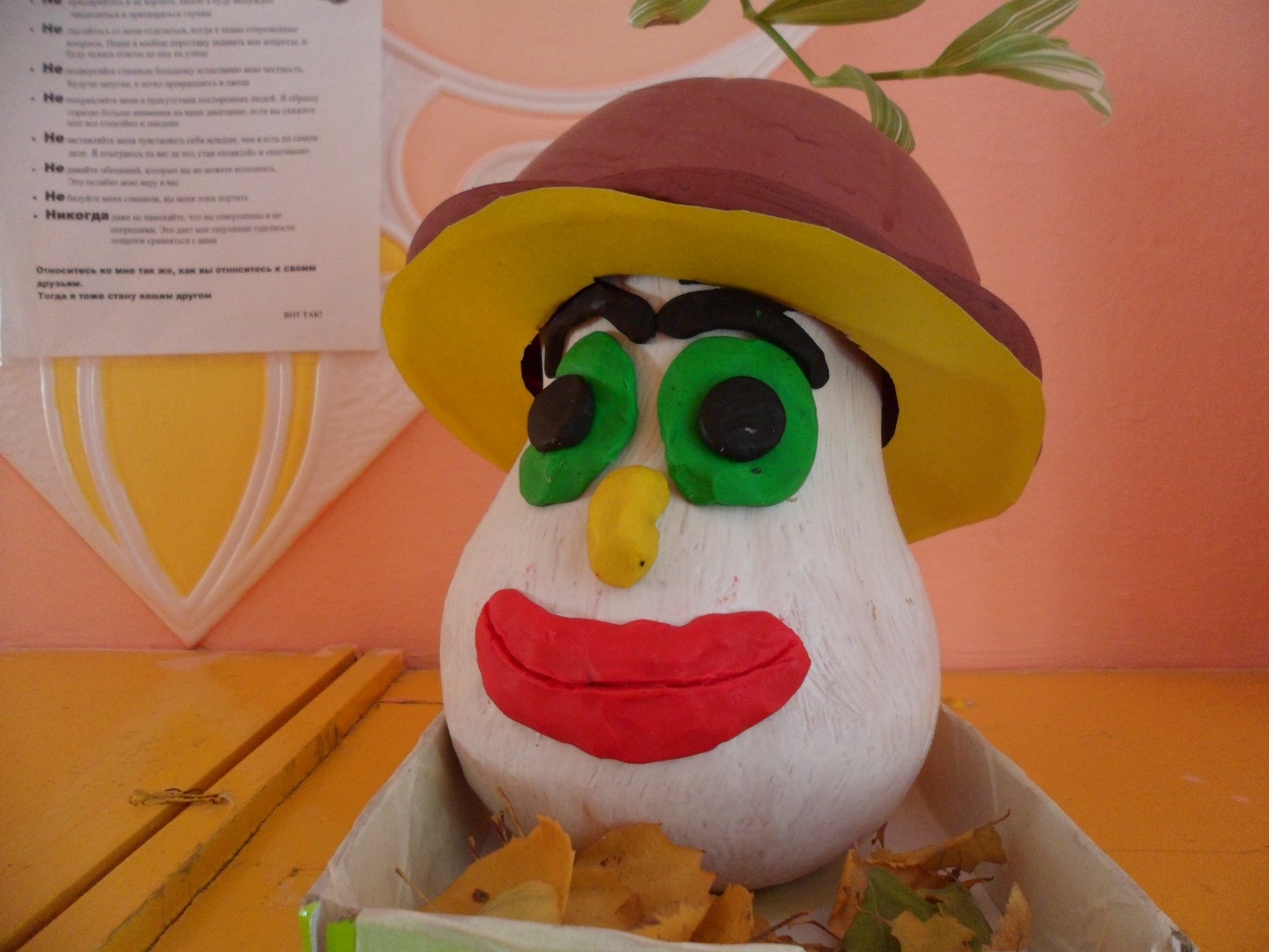 Арсений Зимин, 4 года
Денис Мелёхин, 4 года
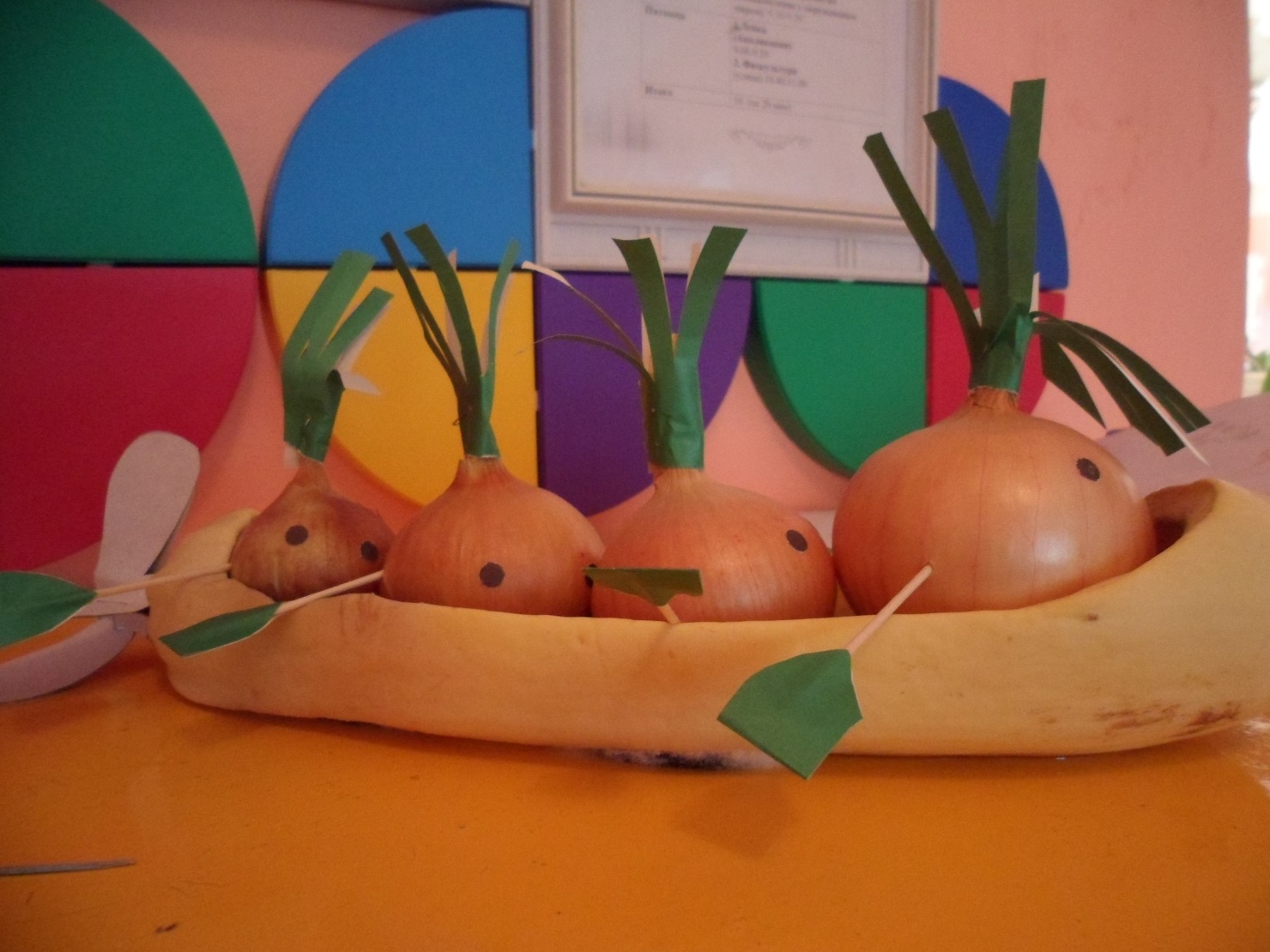 Вика Речкова, 4 года
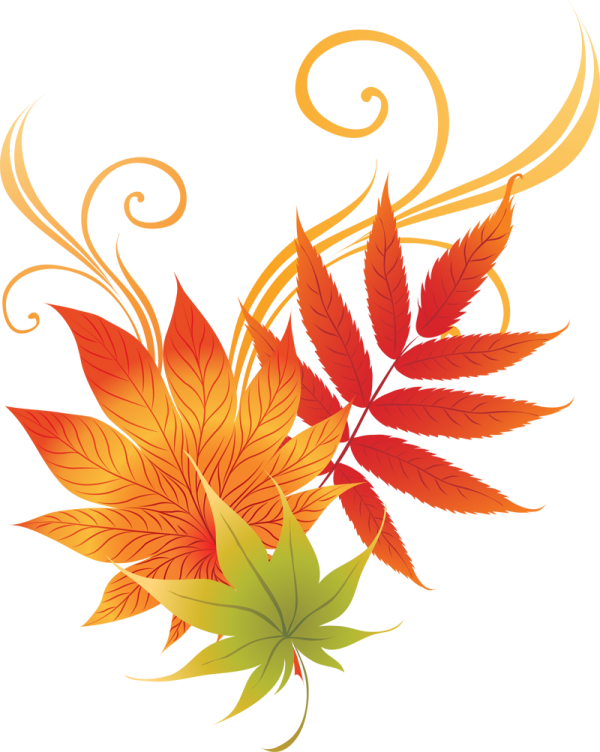 Варя Былинина, 4 года
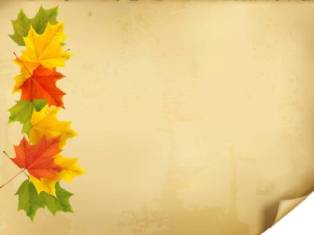 Богдан Жариков, 4 года
Богдан Жариков
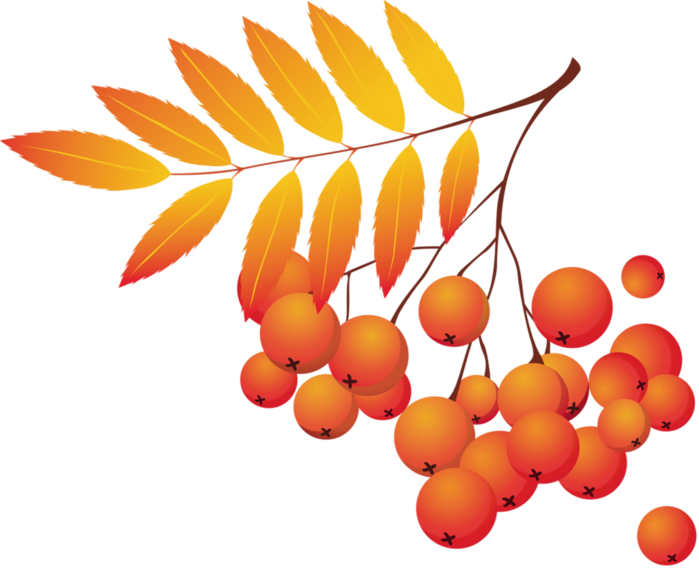 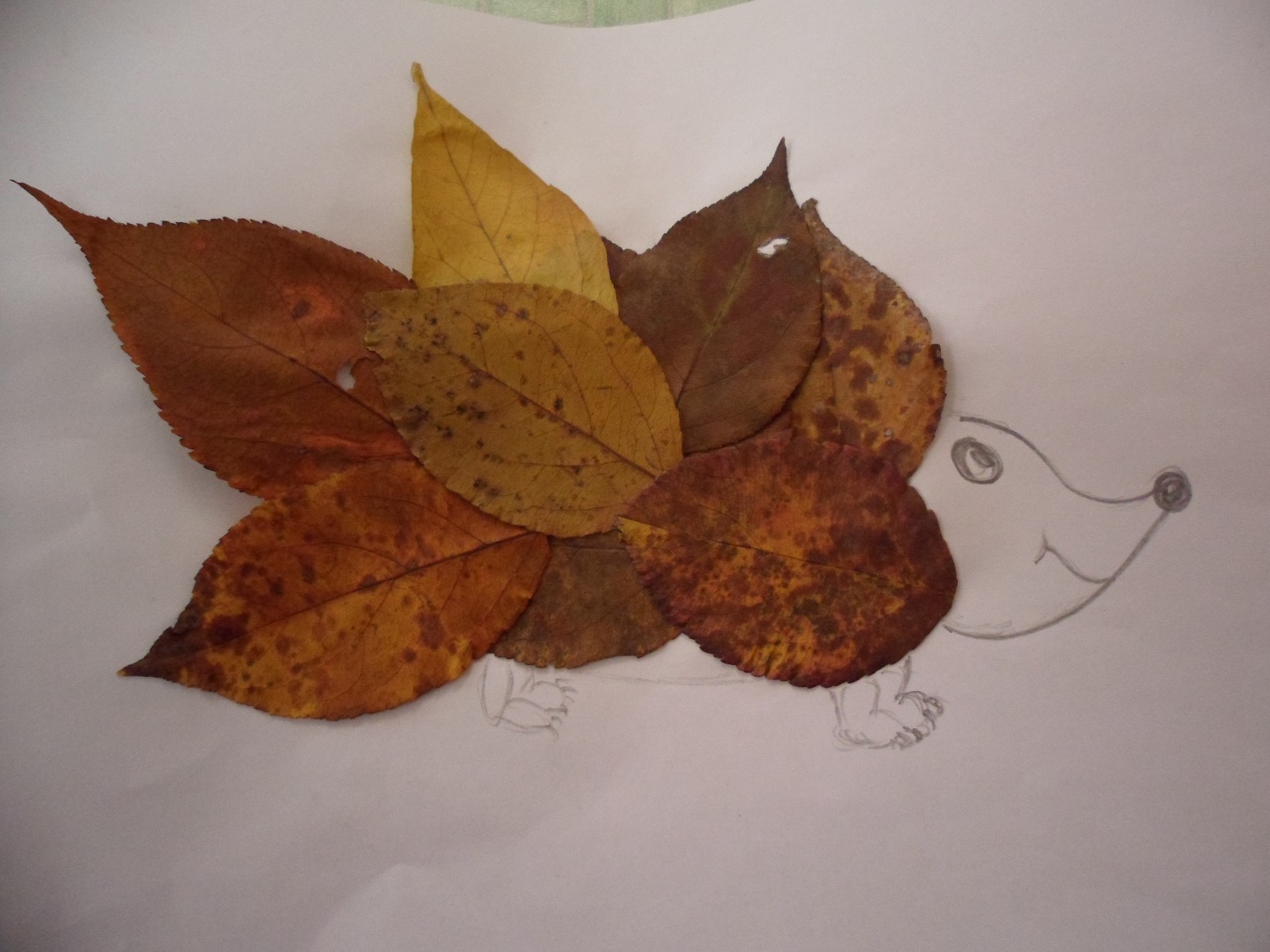 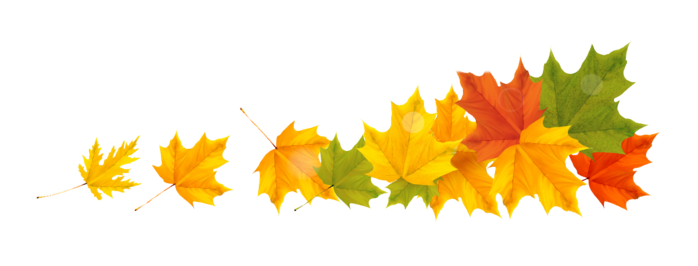 Дима Пиджаков, 4 года
Праздник «Лисица-почтальон»
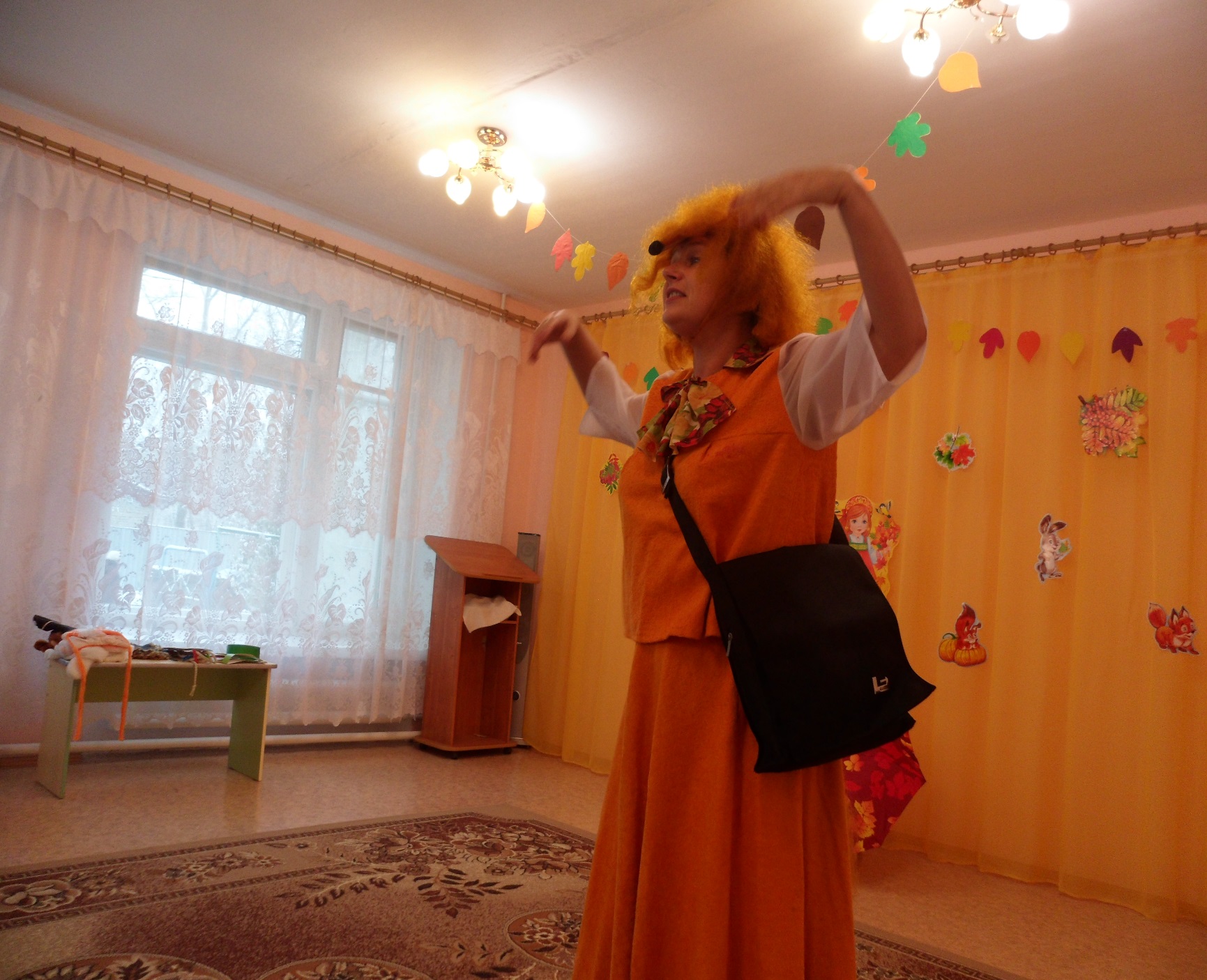 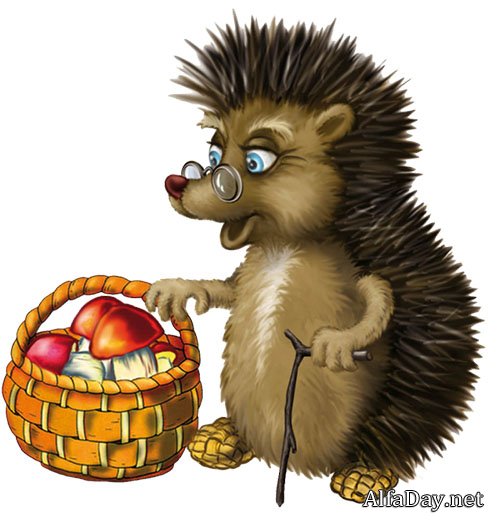 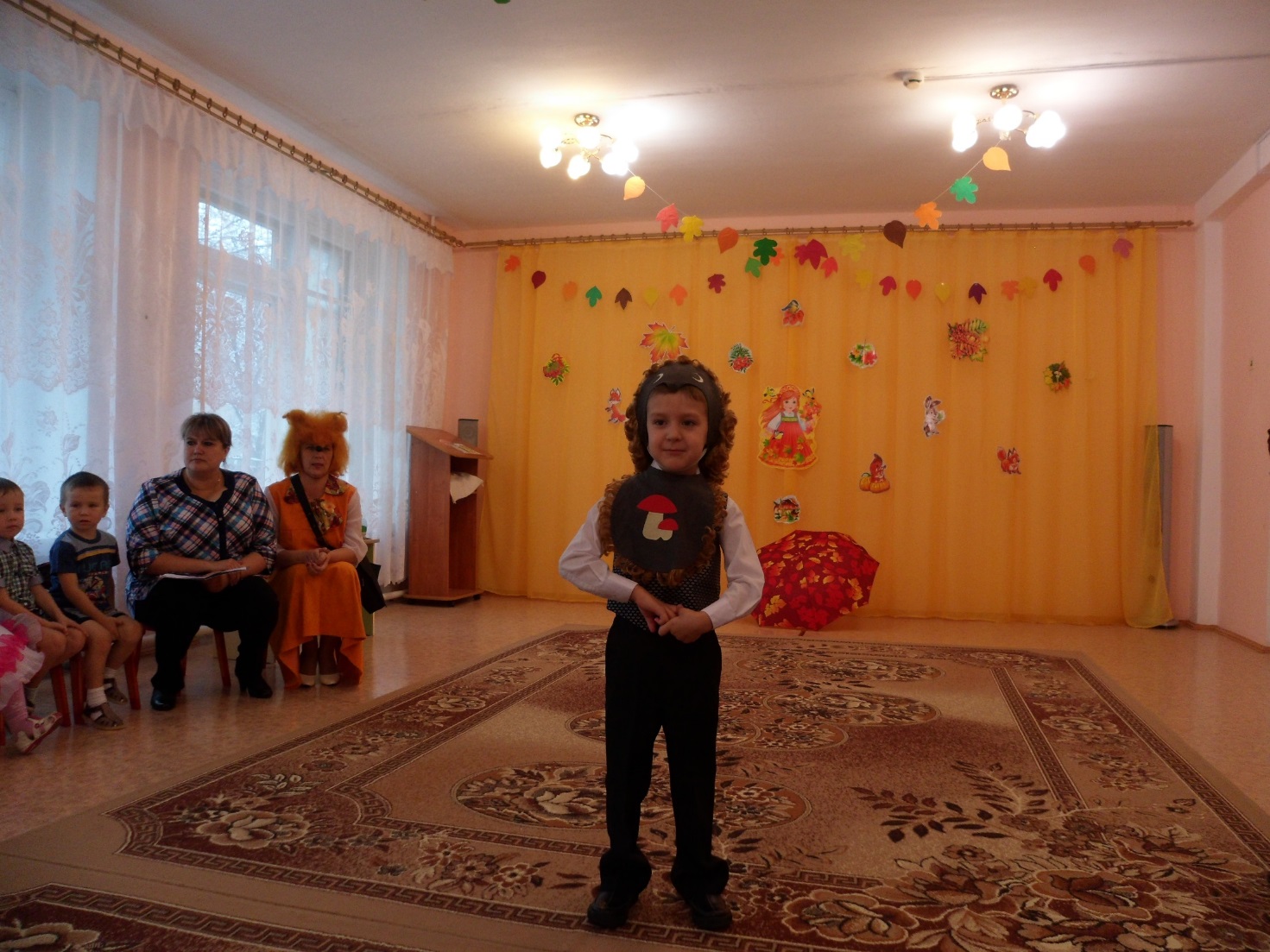 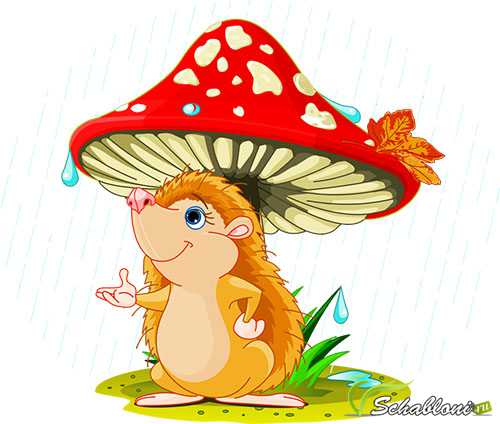 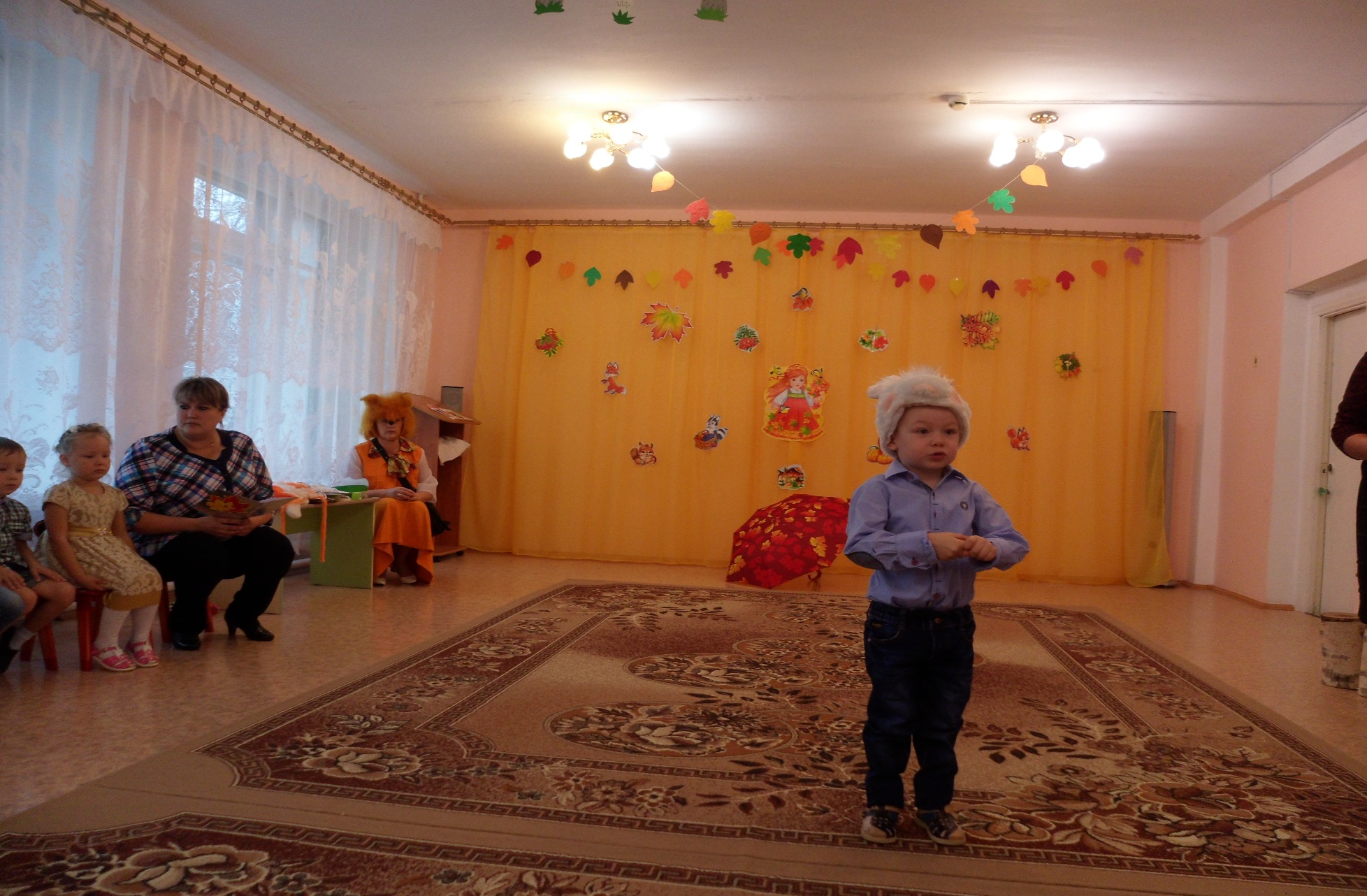 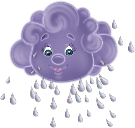 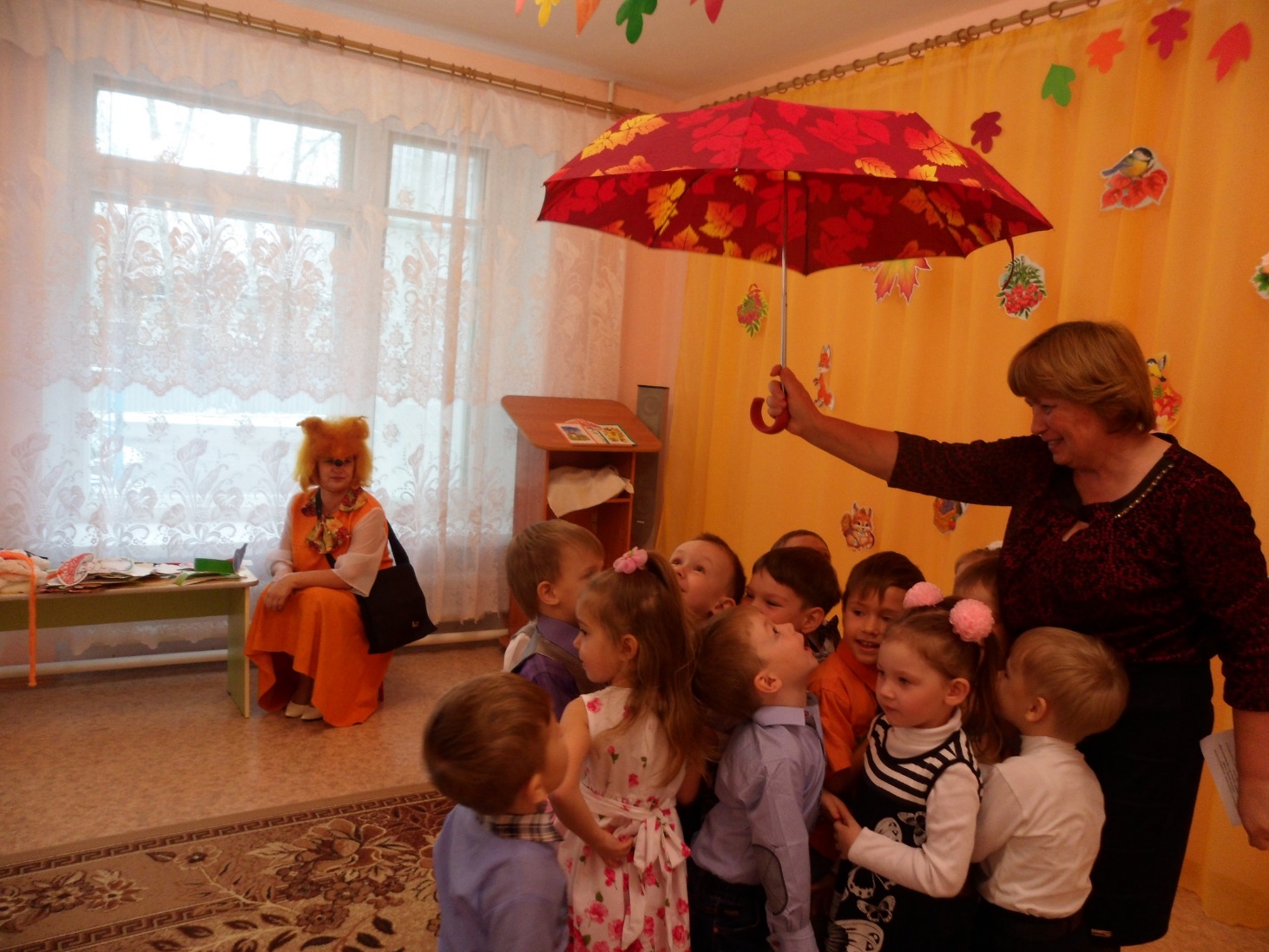 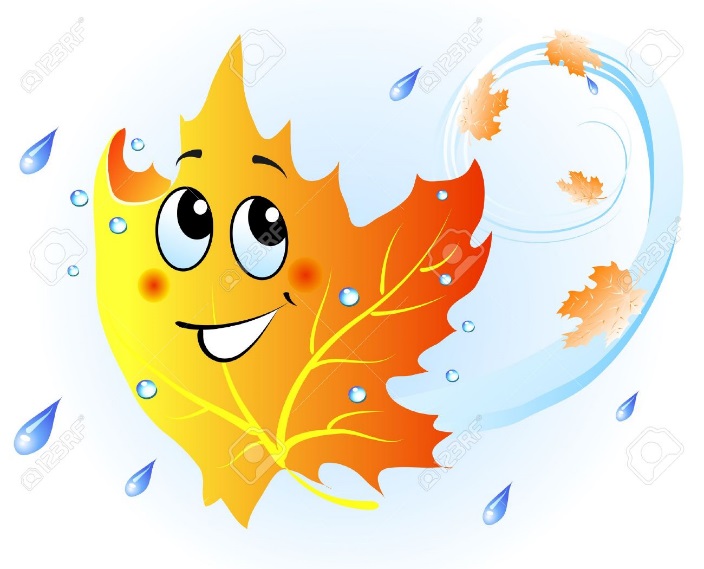 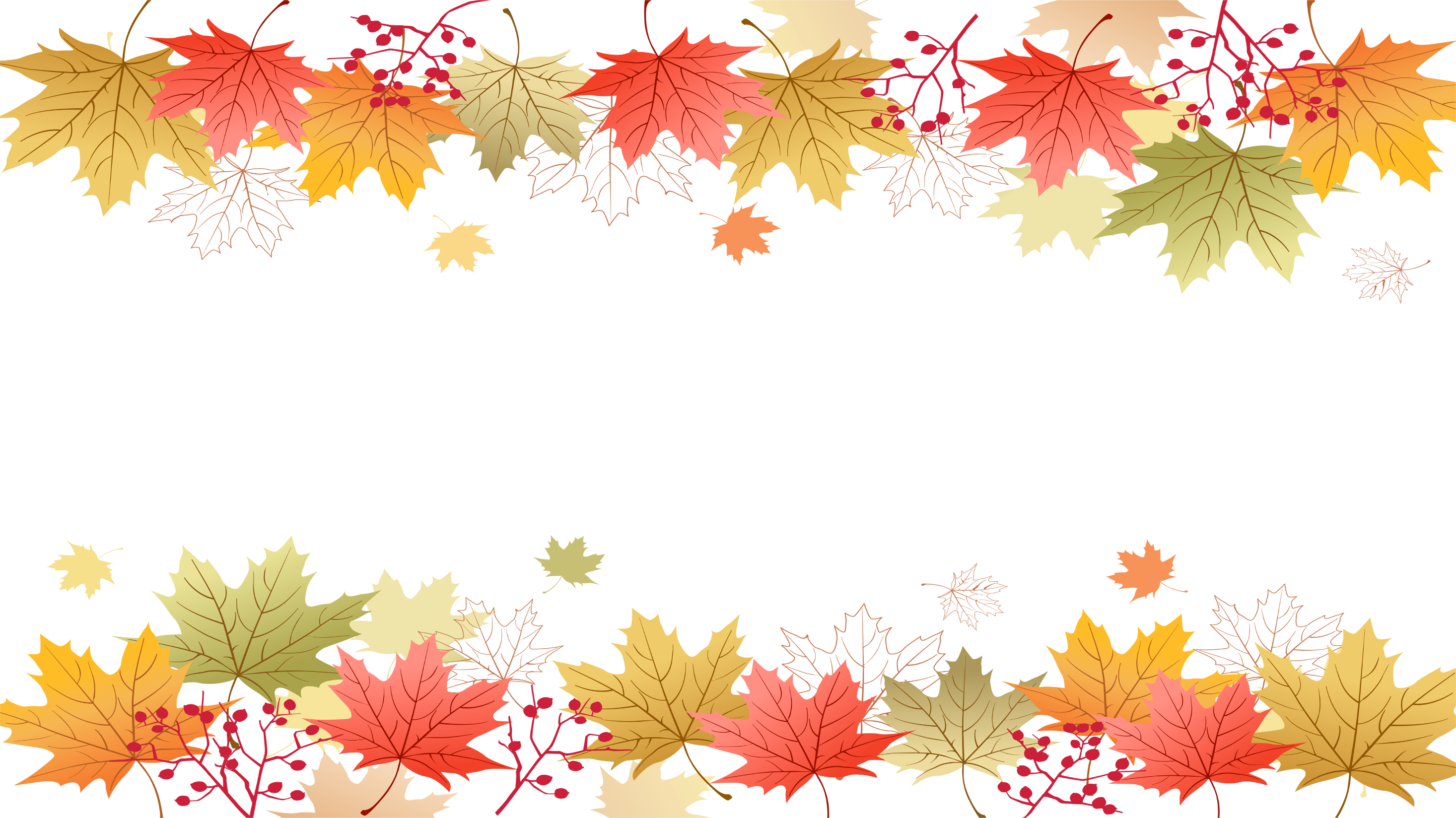 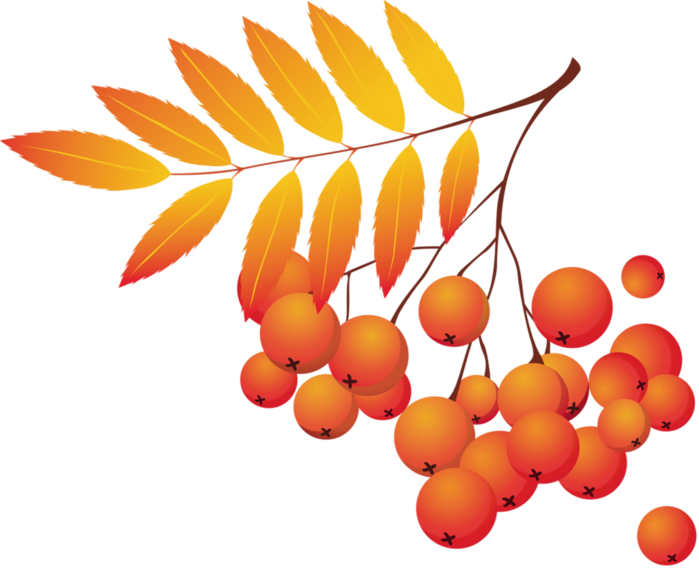 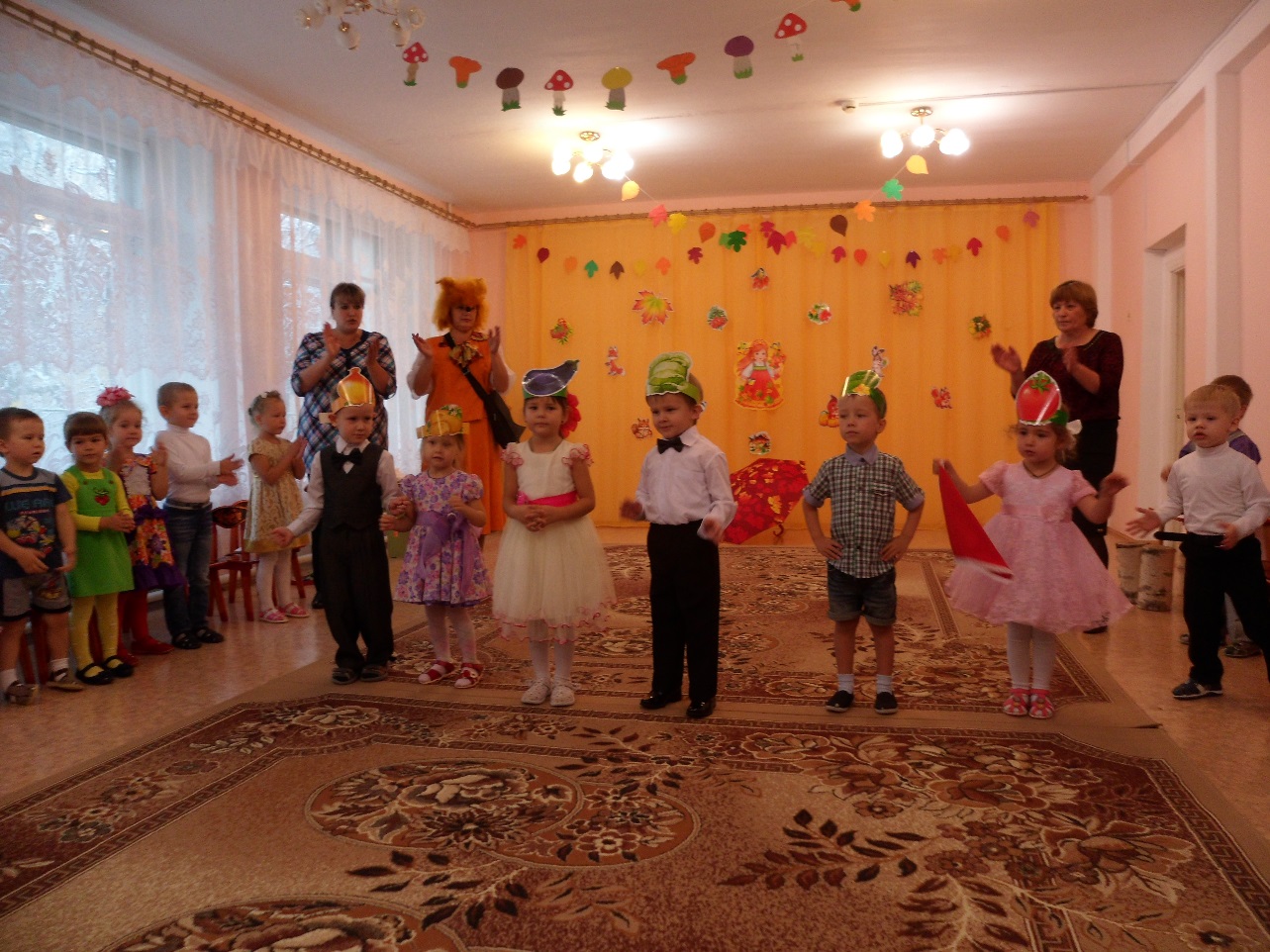 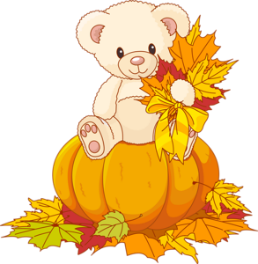